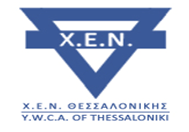 Χ.Ε.Ν Θεσσαλονίκης
ΧΕΝ ΧΑΡΙΛΑΟΥ
Μαρασλή 69
τηλ.2310.301713
ΠΡΟΣΚΛΗΣΗ
Αγαπητοί φίλες και φίλοι,
 σας προσκαλούμε την Τρίτη στις 
10 Οκτωβρίου και ώρα 18.30
 για την  ενημέρωση των προγραμμάτων από τους συνεργάτες μας και γνωριμία με τον χώρο μας. Θα χαρούμε πολύ να μας επισκεφθείτε !!!!

Με εκτίμηση ,
Το Πενταμελές της ΧΕΝ Χαριλάου